Phonics
tuesday 
Today we are learning how to read two syllable words
Revisit    teach    practise   apply
We are going to practise our phonics to make us good readers and writers!
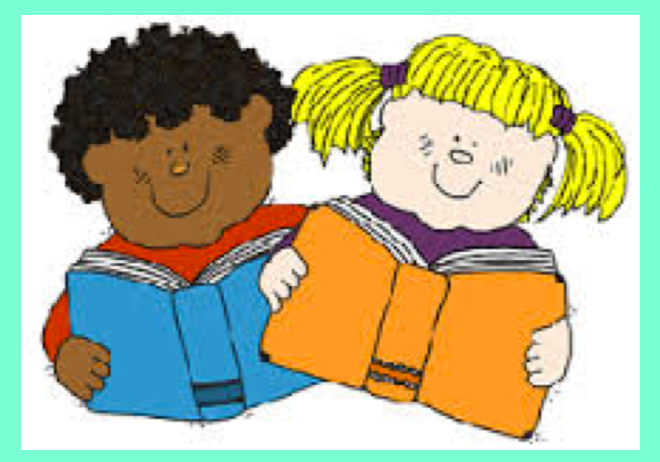 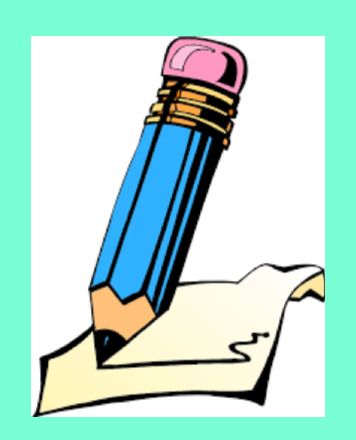 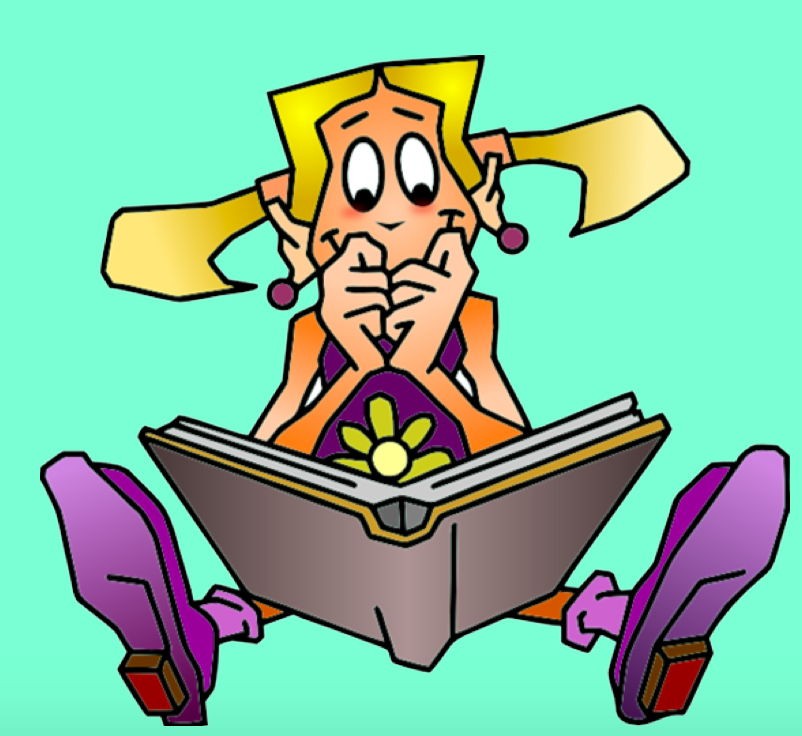 REVISIT
How many can you read?  Pick 3 words and practise spelling them.
Tricky Words!
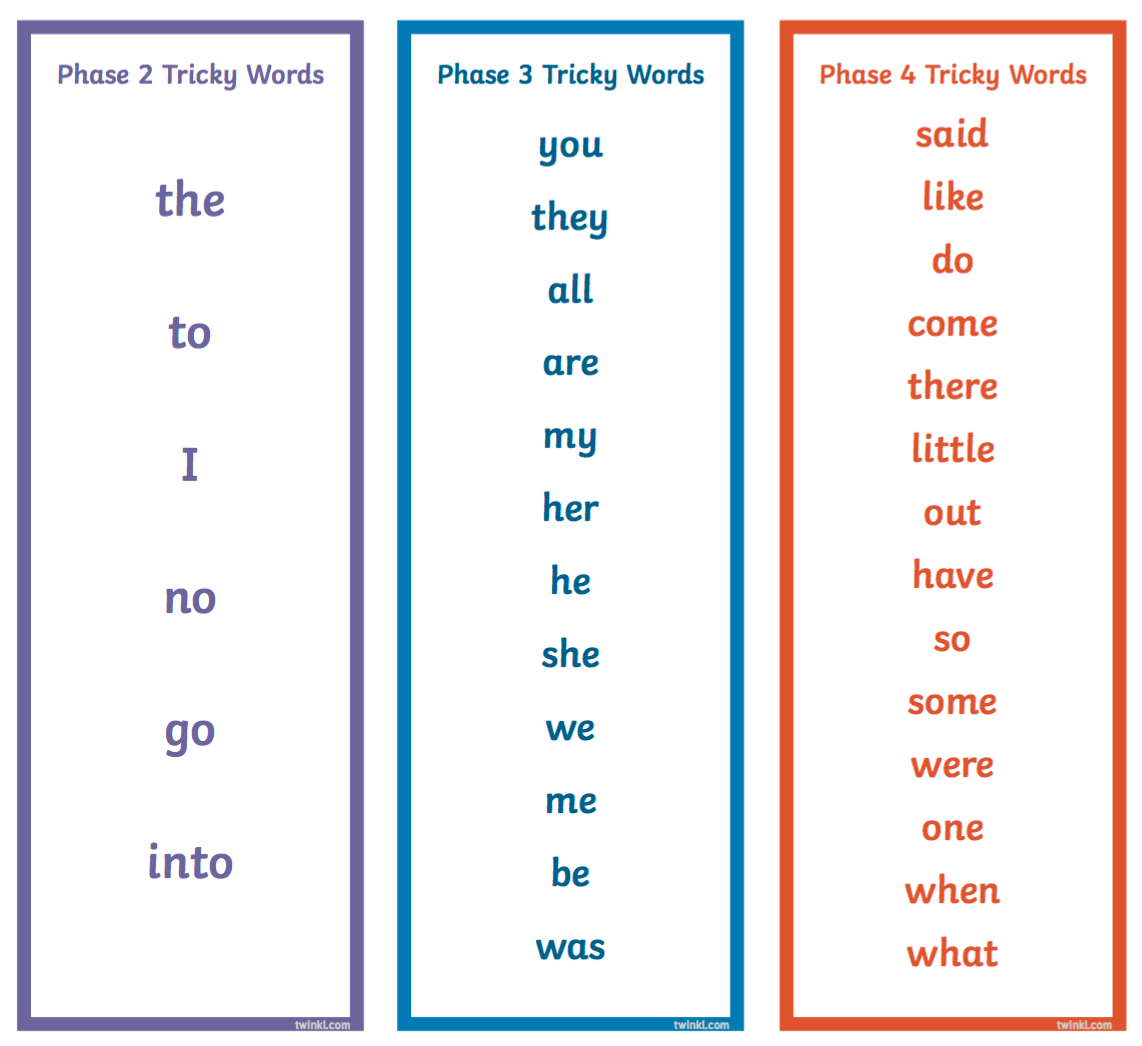 Say the sounds.
REVISIT
Sounds
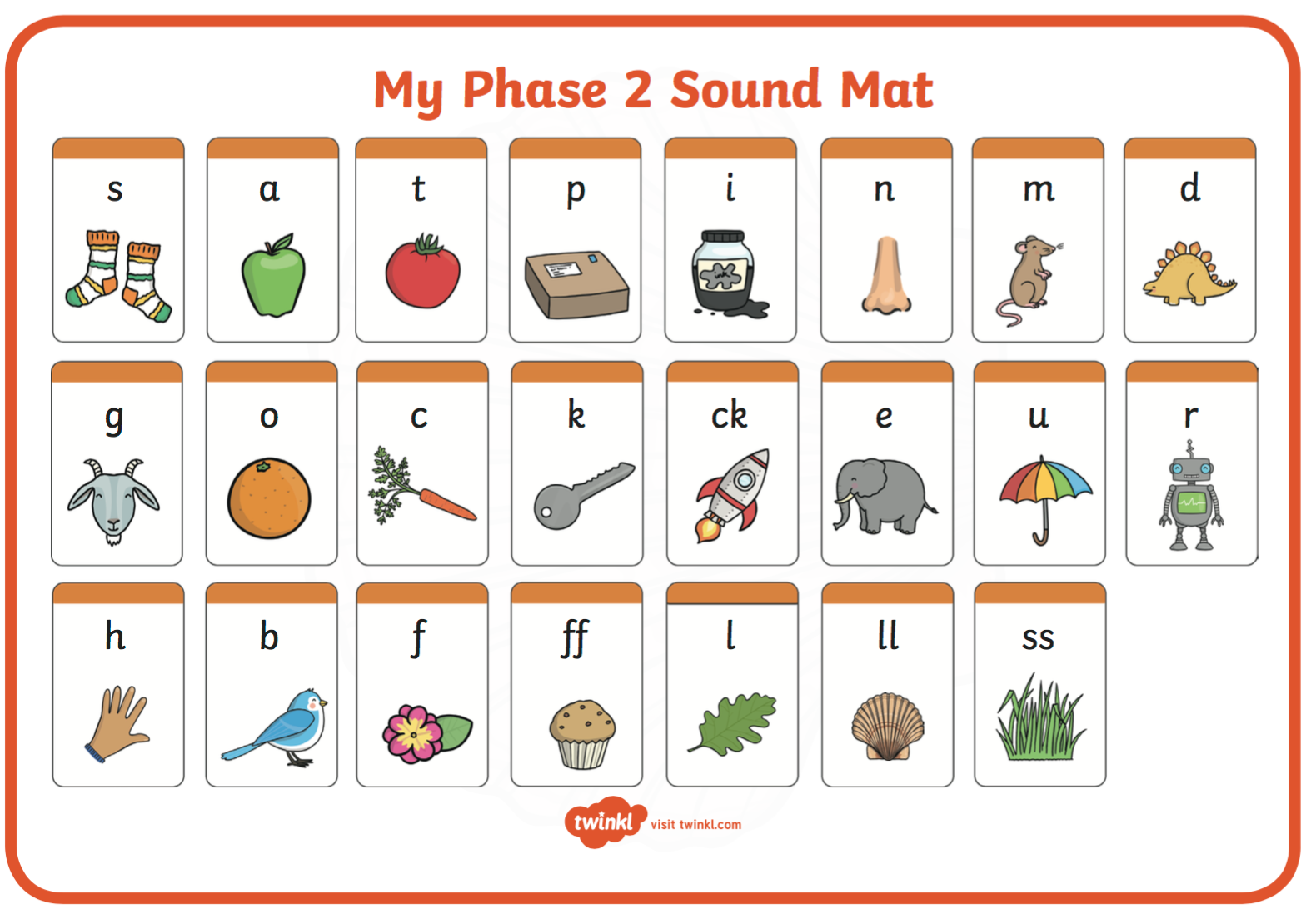 Say the sounds.
REVISIT
Sounds
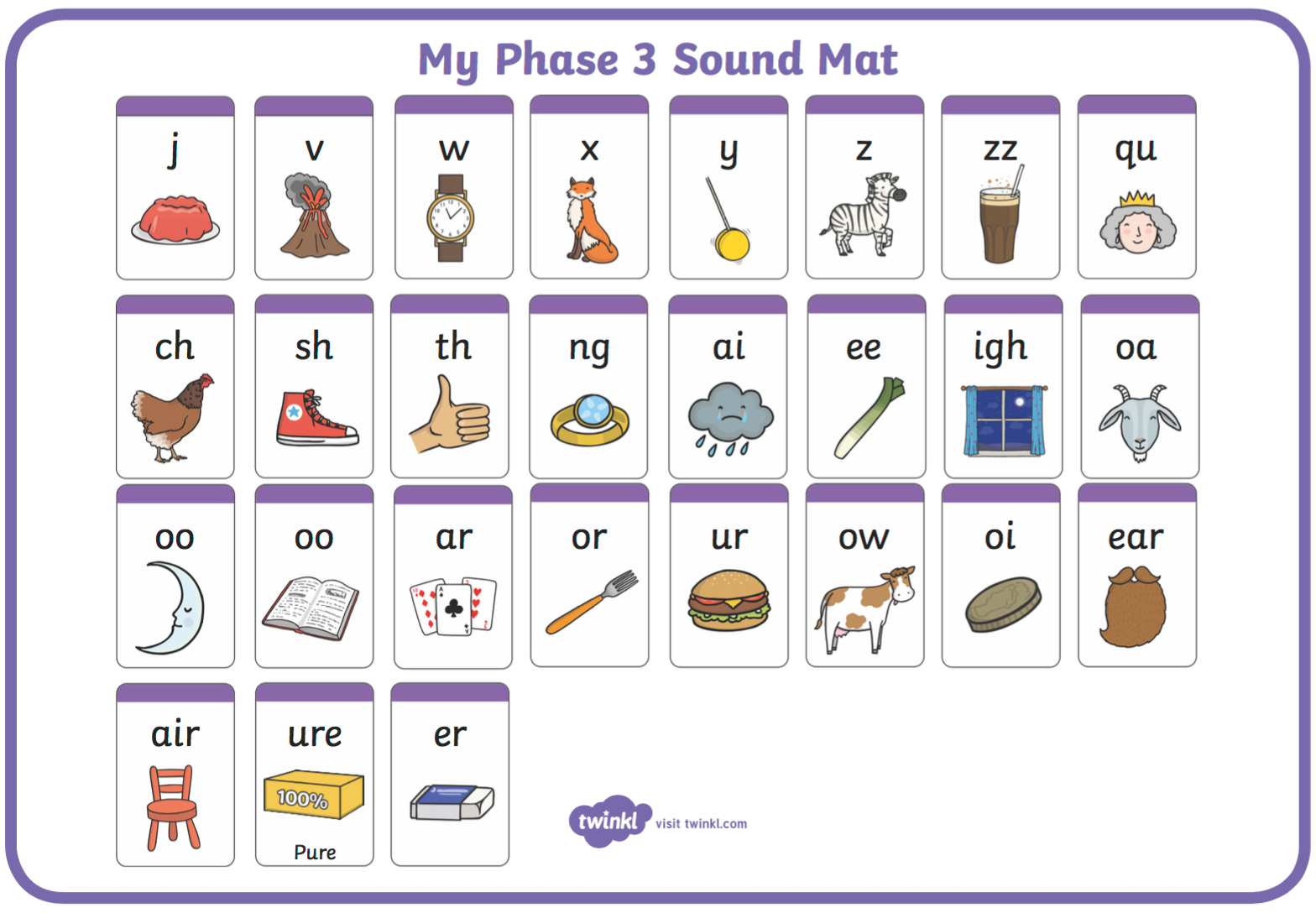 REVISIT
Look at an alphabet chart and practise the names of letters that children were finding tricky.
Alphabet
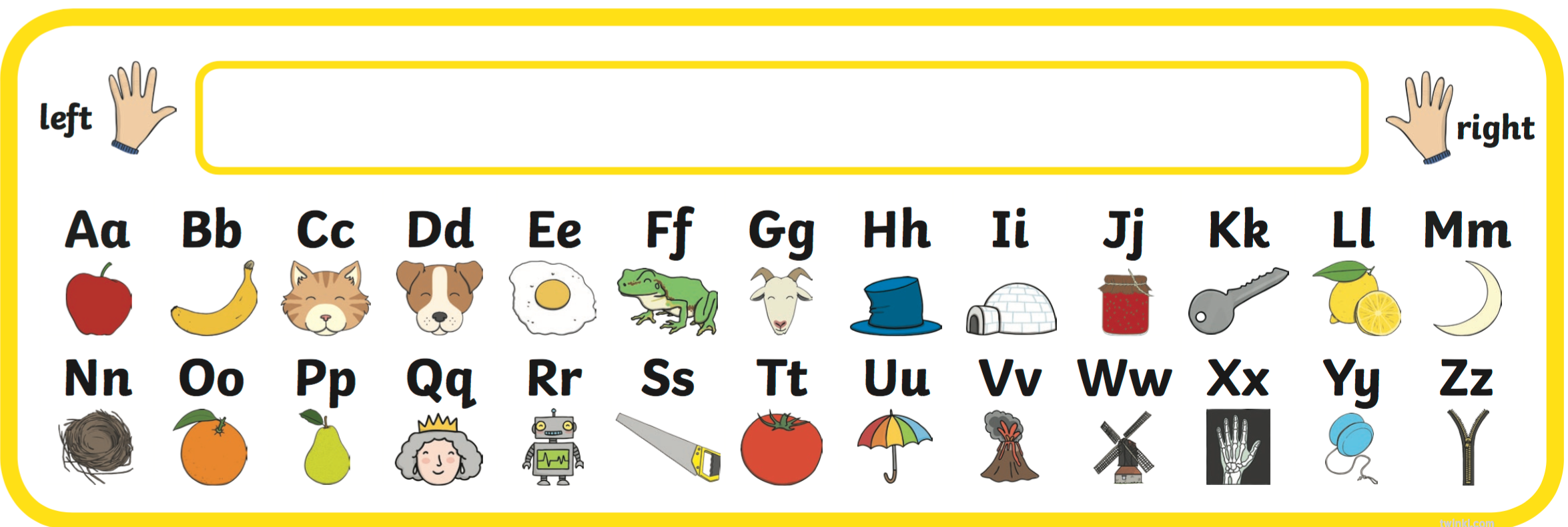 Teach
Two syllables – two claps/beats in the word
Syllables in Words
Words can be broken down into syllables to help children to read them.  Syllables are like the beats in a word.  We learn to clap the syllables in words.  Try saying these words aloud and clapping them with your family:

Letter
Butter
Hammer
Teach
Reading Two Syllable Words
lunchbox
desktop
helpdesk
windmill
sandwich
starlight
treetop
sandpit
Apply – sentence reading
Parents/Carers please download the sentences to read named Tuesday 30th sentence read.
Remember: circle the tricky words first, then put trigraph and digraph lines on, split the two syllable words, sound button up the rest and then read aloud!
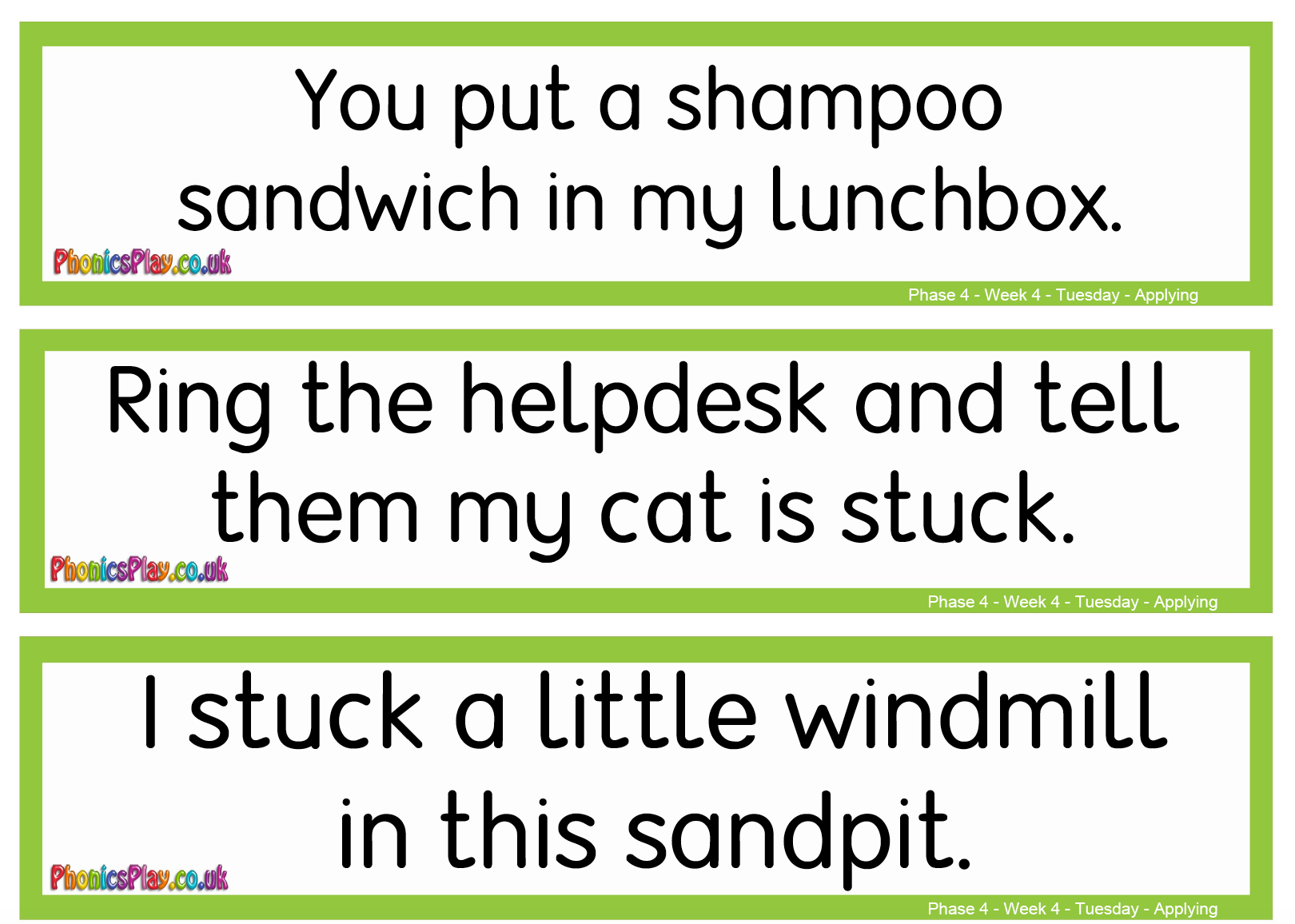 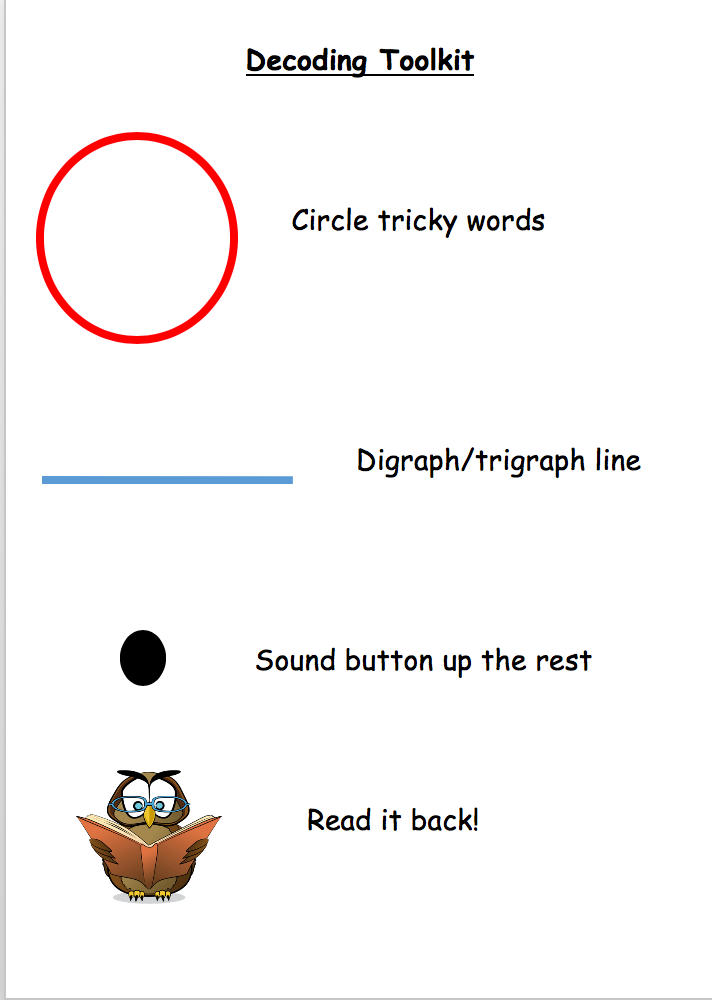 sunset